Nhiệt liệt chào mừng các thầy giáo, cô giáo
về dự tiết học
HOẠT ĐỘNG TRẢI NGHIỆM LỚP 2
Giáo viên: Đoàn Thị Lý
Trường: Tiểu học Đại Bản II
Lớp 2E
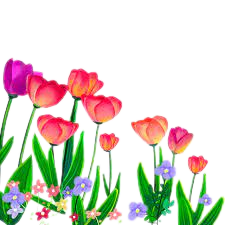 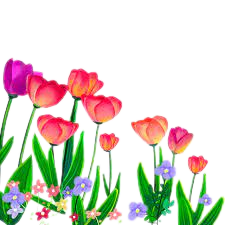 KHỞI ĐỘNG
2 phút
“Trò chơi
        “Thế giới bóng tối”
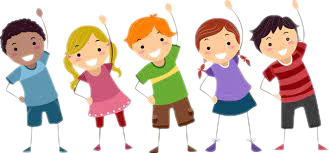 Thực hiện nhắm mắt để làm các yêu cầu.
+ Lấy SGK Toán trong rổ đựng đồ.
+ Vẽ bông hoa vào bảng con.
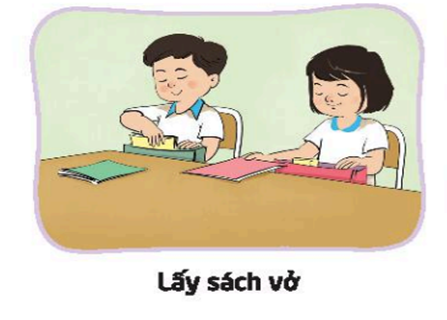 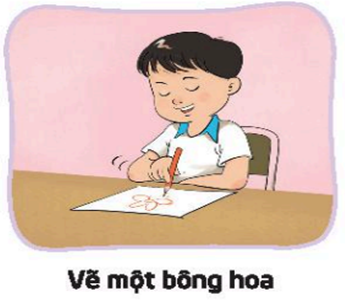 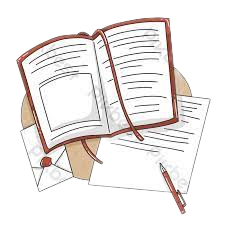 Chủ đề : Chia sẻ cộng đồng
Bài 27: Chia sẻ khó khăn với người khuyết tật
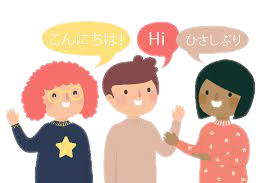 KHÁM PHÁ
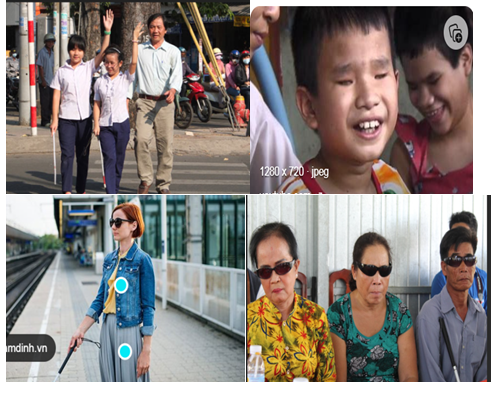 Thảo luận – chia sẻ Người khiếm thị họ gặp khó khăn gì trong cuộc sống?
Cùng trải nghiệm
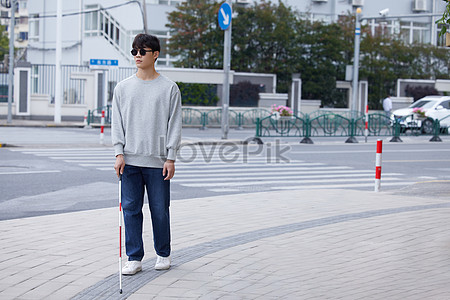 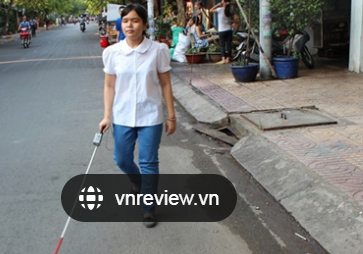 trải nghiệm cảm nhận trong cuộc sống
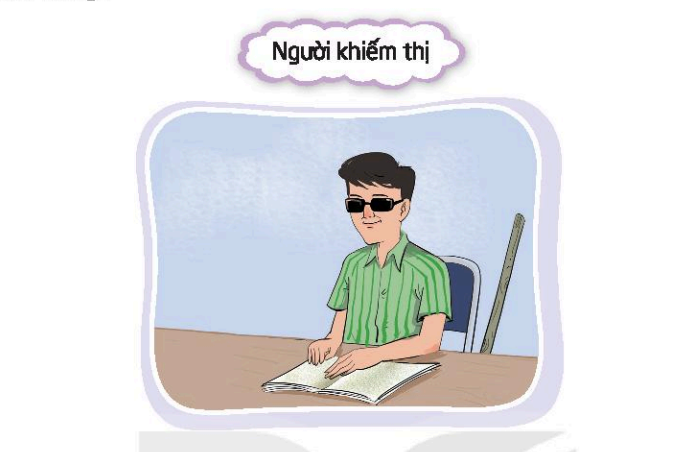 => Những người khiếm thị họ không chỉ ngồi yên một chỗ trợ sự giúp đỡ của người khác mặc dù họ sống trong thế giới không có ánh sáng. Mắt kém, không nhìn được nhưng họ vẫn sống và làm việc tích cực nhờ các giác quan khác. Như nhìn bằng âm thanh, nhìn bằng hưowng vị, dôi bàn và cảm nhận.
Người khiếm thị họ làm được những việc gì?
Những người khiếm thị họ có thể hát, đánh đàn, thổi sáo…, có những người khiếm thị vẫn làm việc rất giỏi trong lĩnh vực công nghệ thông tin. Có nhiều người là nghệ nhân đan lát, làm hàng thủ công hay có người làm mát xa, bấm huyệt
Người khiếm thị họ làm được những việc
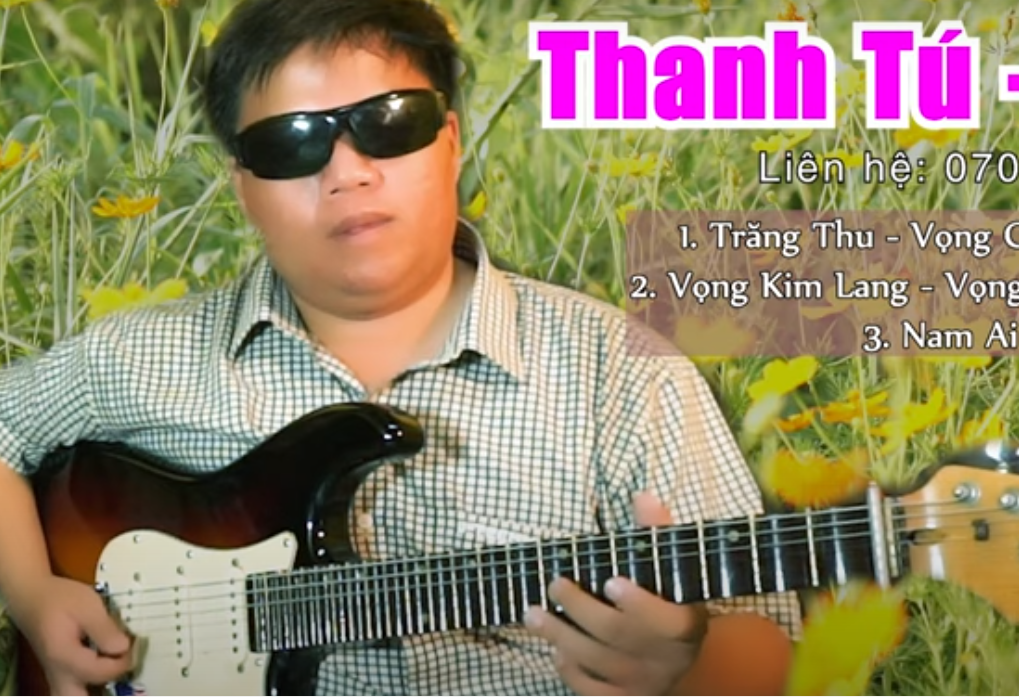 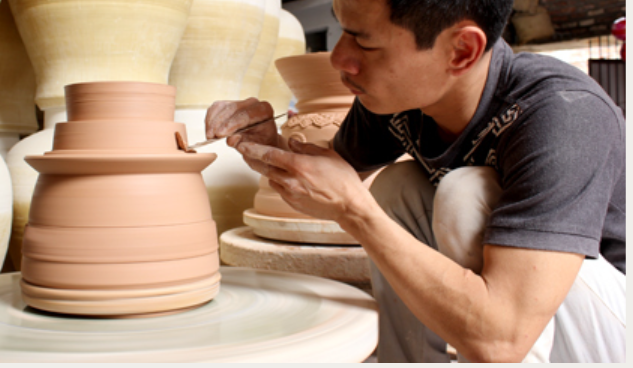 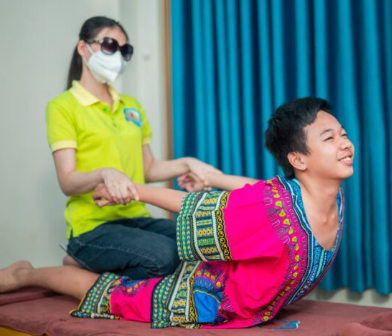 Em làm những việc gì để giúp đỡ người khiếm thị
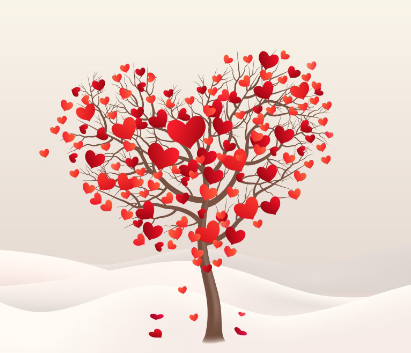 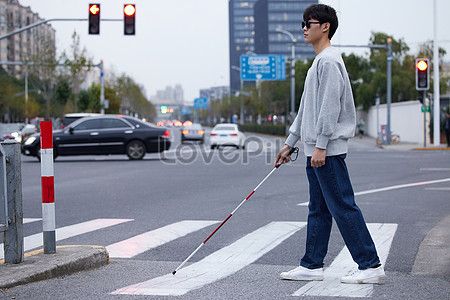 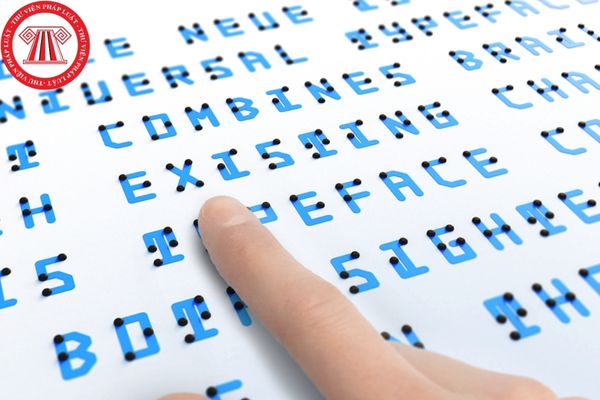 * Em Hãy chia sẻ cùng cả lớp
Kết luận: Những người khiếm thị, người mù dù gặp nhiều khó khăn nhưng họ vẫn nhìn cuộc sống bằng cách riêng của họ
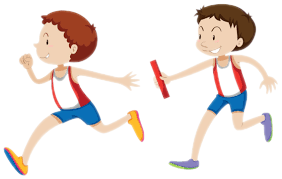 HÌNH ẢNH NHỮNG NGƯỜI KHUYẾT TẬT
Khuyết tật về chân tay




Khuyết tật tai(không nghe được)
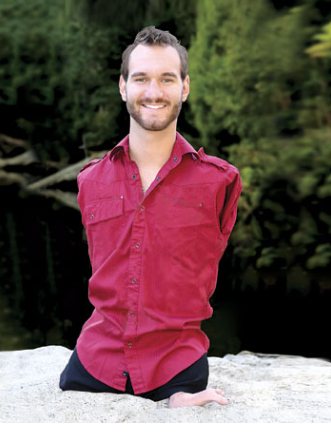 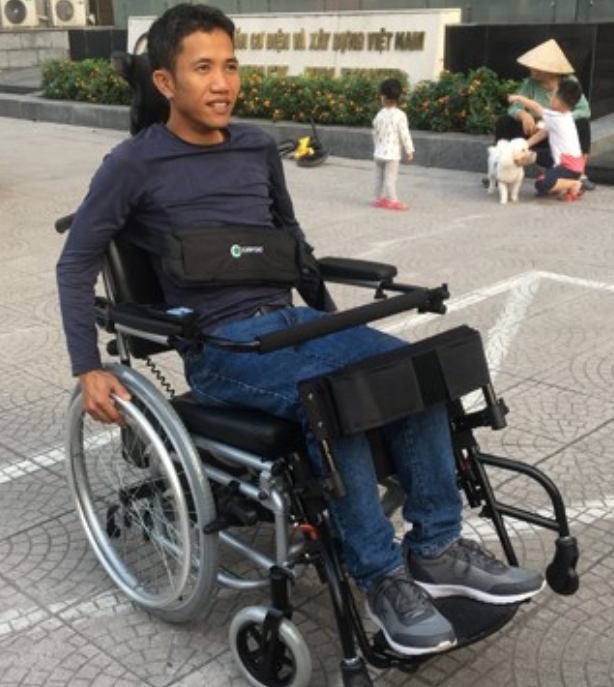 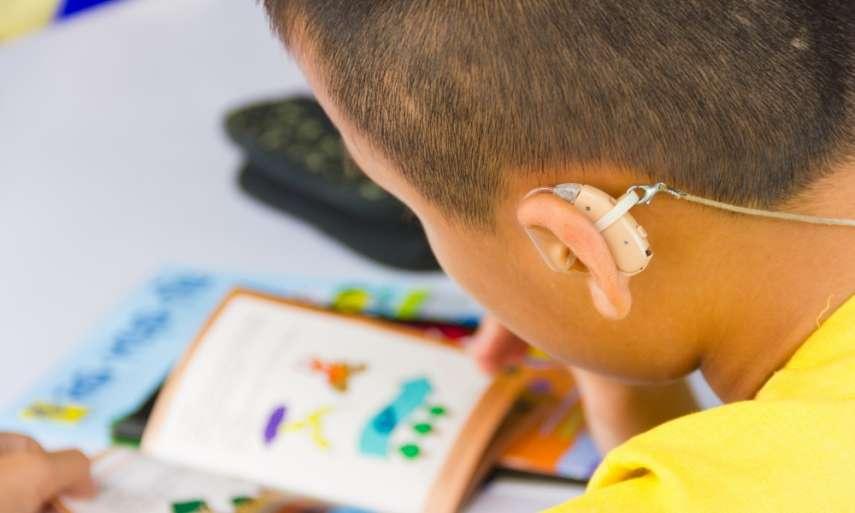 Khuyết tật về nói( Không nói được hay khó nói)Khuyết tật mắt
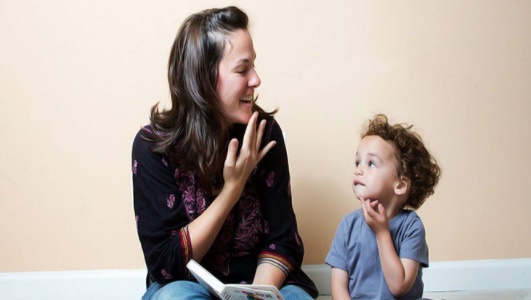 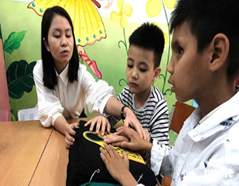 Khuyết tật vận động
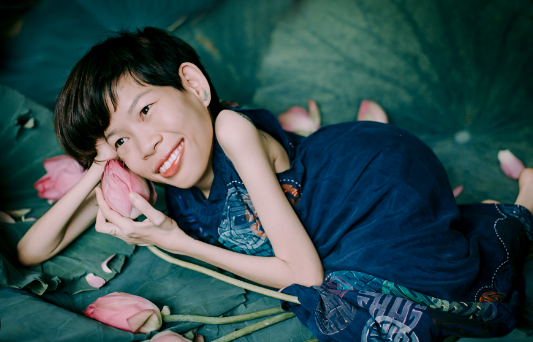 Khuyết tật trí tuệ,…
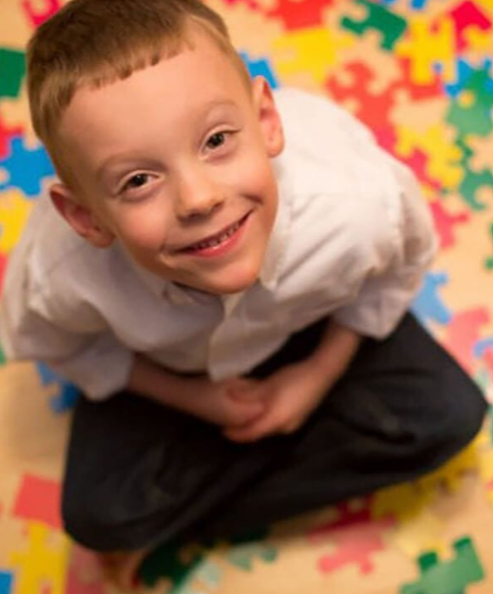 Cùng kể cho nhau nghe 
ghi vào phiếu trái tim
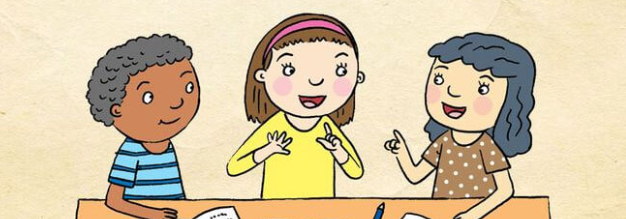 Em làm những việc gì để giúp đỡ những người khuyết tật
+ Ở trường
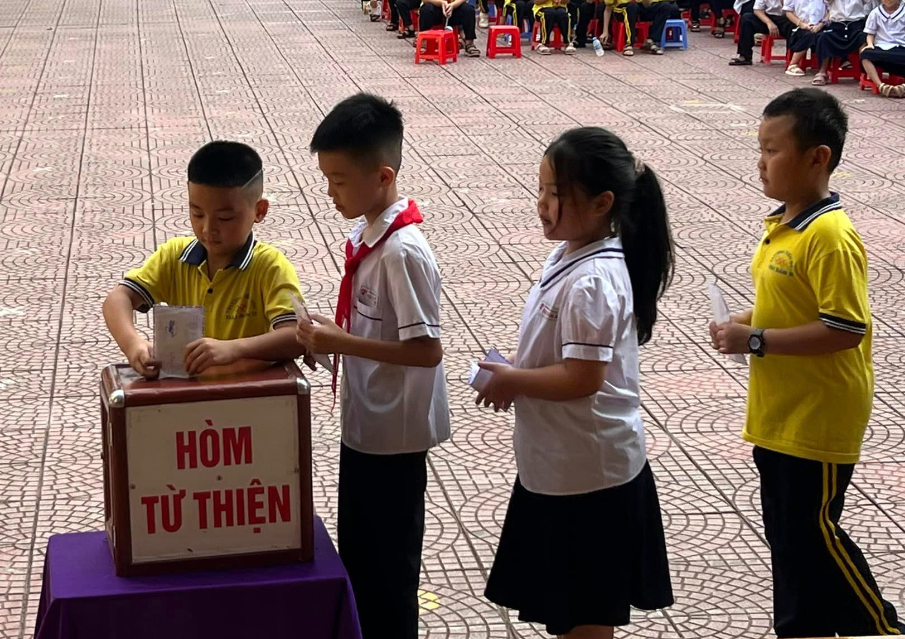 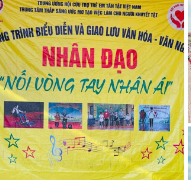 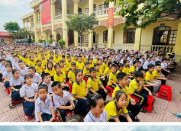 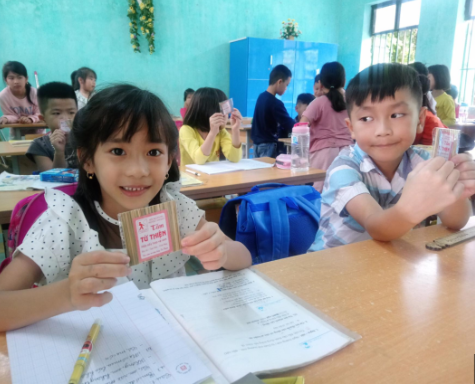 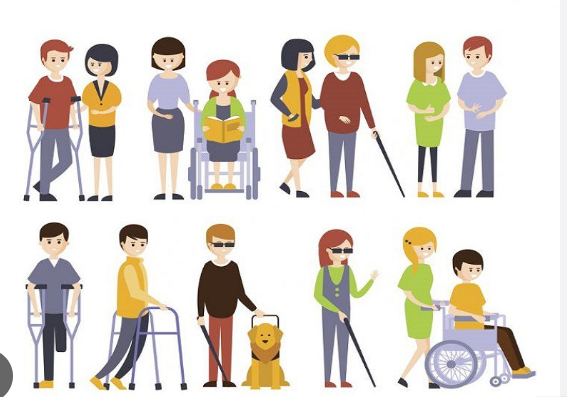 => Kết luận: Nhiều hoàn cảnh không may mắn, không lành lặn như mình - nhưng họ đều rất nỗ lực để sống được và còn cống hiến cho xã hội bằng những việc làm khiêm nhường của mình.
BÀI HÁT
Vì những niềm vui cho trẻ thơ sáng tác : Bùi Anh Tôn
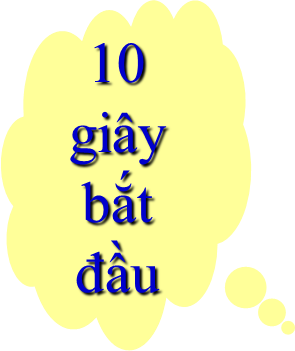 10 giây kết thúc
Chọn câu trả lời đúng
Câu 1: Khi gặp một bà cụ bị mù đang muốn sang đường em làm gì?
A. Không quan tâm
B. Chạy tới giúp bà qua đường.
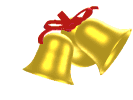 C. Rủ bạn đi tiếp.
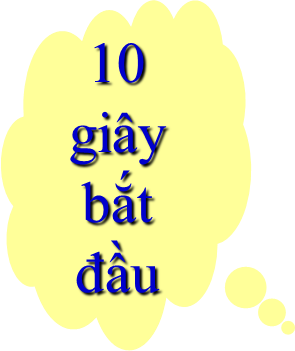 10 giây kết thúc
Chọn câu trả lời đúng
Câu 2: Lớp có bạn khuyết tật ở chân đi lại khó khăn, bạn muốn đi ra chơi cùng trong giờ ra chơi  em sẽ làm gì?
A. Động viên và đỡ bạn ra chơi cùng.
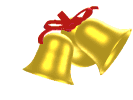 B. Để bạn loay hoay một mình
C. Bạn ngồi yên đi đẻ chúng tớ chơi
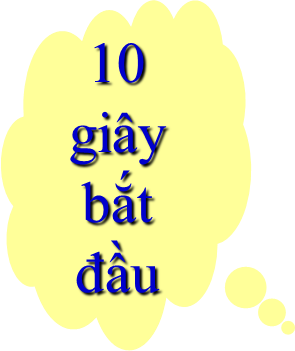 10 giây kết thúc
Chọn câu trả lời đúng
Câu 3: Trên đường đi học về em gặp được một bác đang đi xe lăn không may bị tụt một bánh xe xuống rìa hố mãi chưa lên được thì em?
A. Cùng các bạn chỉ trỏ rồi cười
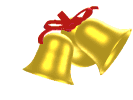 B. Tiếp tục đi như không nhìn thấy gì..
C. Em gọi  một số bạn đi cùng chạy ra giúp đỡ bác.
Củng cố - Dặn dò
*Em đã học được gì qua bài học hôm nay?
*Em hãy kể lại cho bố mẹ nghe về những điều em biết về những người khuyết tật
*Cùng bố mẹ giúp đỡ những người khuyết tật đó nhé
cảm ơn thầy cô và các bạn đã lắng nghe